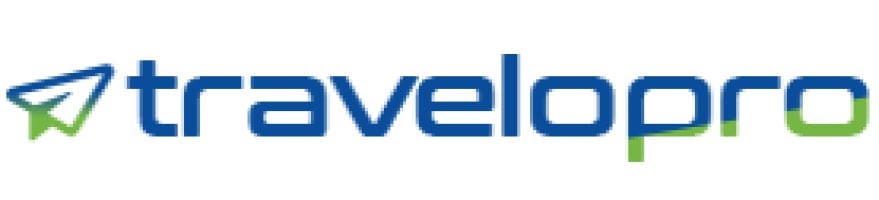 GDS Booking Software
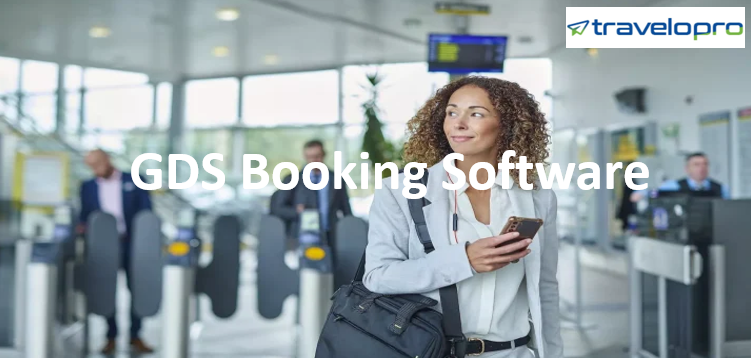 Email id : contact@travelopro.com
Phone No : 98455 66441
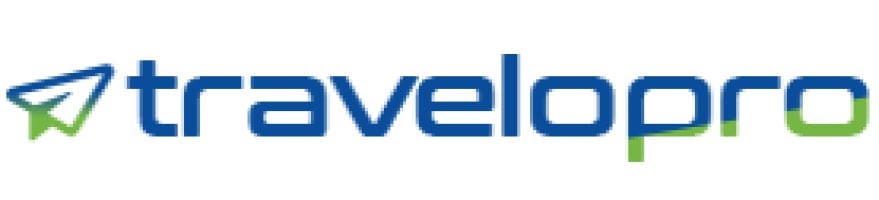 Everything You Need to Know About GDS Booking Software
 
A GDS booking software is a computerized system that allows travel agencies, online travel agencies (OTAs), and other travel businesses to search, book, and handle travel-related inventory, such as flights, hotels, car rentals, activities, and cruises.
The GDS booking software offers a centralized platform for distributing travel-related content and plays an essential role in streamlining the travel booking process, connecting travel agencies with a diverse range of service providers, and ensuring a straightforward flow of information and transactions within the travel ecosystem.
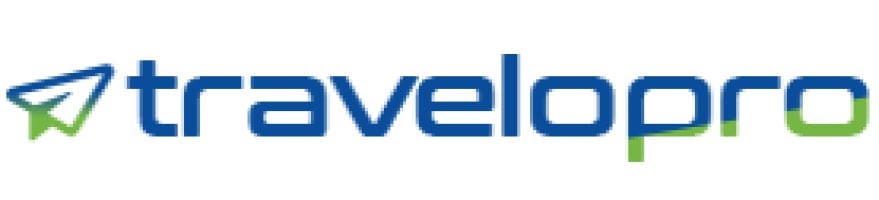 GDS Booking Software empowers travel agents, airlines, hotels, car rental companies, and other travel service providers to connect in a unique system. As a result, travel agents have access to an extensive range of data, pricing, and availability, enabling them to manage bookings for customers beneficially.
GDS networks such as the system operated by Travelport produce billions of dollars in worldwide travel sales. Travel technology solution, a superior GDS integration (Amadeus, Sabre, Galileo, Worldspan) company.
It collects inventory, schedules, and fares from providers and enables agents and OTAs an opportunity to search and book them, using connectivity APIs for OTAs and via a manual terminal for agents. With GDS Booking Systems, a travel agent can book flights, hotels, attractions, cruises, sightseeing, transfers, and car rental services.
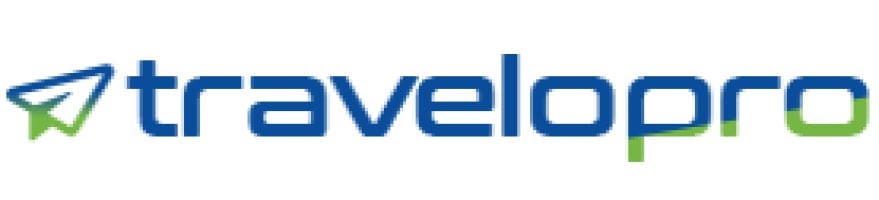 Independent travel agents, travel agencies, and online agents are now using advanced GDS systems to find their customers' excellent travel and accommodation options and rates. The system lets agents book flights and hotels in real time, so they can do research and make reservations in just a few minutes.
The Global Distribution System (GDS) is a global system utilized by travel agents and online travel agencies (OTA) to make online bookings. They comprise brands such as Sabre, WorldSpan, Amadeus, Apollo, and Galileo/TravelPort.
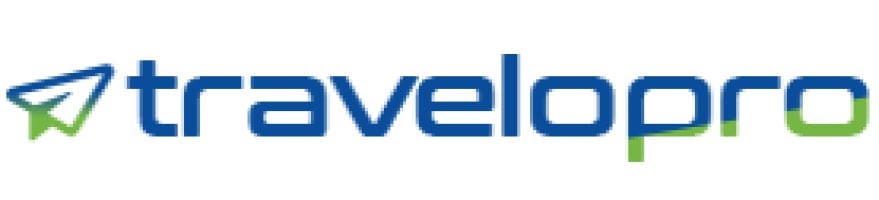 Why GDS Booking Software Integration Matters To Travel Businesses ?
 
A GDS Booking System is a digital network that travel agents and other providers use to access flight, hotel, and car rental rate data, book trips, and manage reservations. By combining with a large number of travel providers, GDSs enable access to an extensive variety of travel inventory and content from a single centralized point.
Travel agents take advantage of the GDS’s ability to display a broad range of prices from several airlines and complete data about each flight in one location. The airline, the dates, the price, the kind of aircraft, the class of the seat, and a variety of other factors. There are plenty of choices. Thus, having access to all the details from several airlines is tremendous if you’re ordering many tickets.
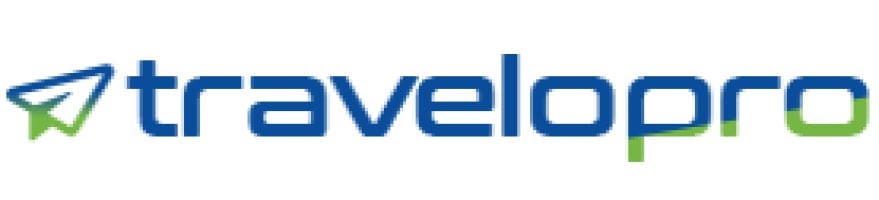 Travel agencies use GDS for acquiring multiple kinds of products, services, and prices and use the retrieved information to provide travel-related services to the end-users. It will not be wrong to say that a GDS creates a link between services, prices, and bookings across the three most essential units of the travel sector, i.e., hotels, car rentals, and airlines.
One of the key benefits of using a GDS is that it gives access to a broad range of travel options from several providers, making it easier for customers to find the best deals and make the most informed decisions. Moreover, GDSs are generally updated in real-time, so customers can be confident that the data they are accessing is accurate and up to date.
In general, GDSs are an essential tool for the travel industry, as they aid in making the booking process more efficient and convenient for both travel agents and their customers.
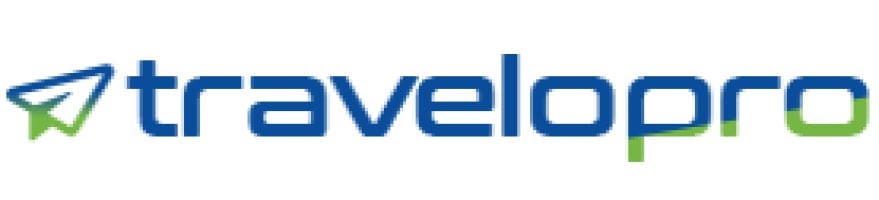 What Key Features Does Any GDS Booking System Have?
 
Although multilayered, a competitive GDS should have its must-have pack of salient features that contribute to effective travel management:
 
Advanced Search Options: To provide the most advanced options to their customers, travel agencies must have access to the strong search and filter capabilities. The ability to make comparisons based on price, class, schedule, or any other available parameter is at the heart of the powerful booking engine.
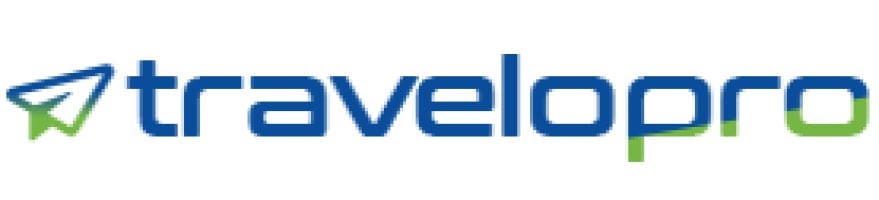 Booking Consolidation: Multi-segment GDSs bring together bookings across various travel segments, which assists filling in the blanks in a travel itinerary from start to finish—flights, hotels, car rentals—in a unique place and even in one transaction. This functionality is especially appreciated by businesses that offer complex multi-segment itineraries.
Real-Time Availability and Inventory Management: One of the basic functionalities for any GDS is its ability to communicate real-time flight, hotel, and car rental availability. Therefore, by connecting to a GDS, your travel company can view available seats on a plane or vacant rooms in a hotel right away. It cuts down chances of overbooking or miscommunication between software systems to a minimum.
Integration With Other Systems: Being a tech-heavy solution, GDS systems can offer the option of flawless integration with accounting software, as well as CRM and ERP platforms.
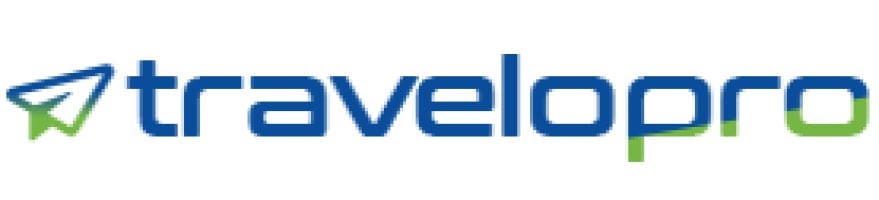 How Does A GDS Work?
 
The operation of a Global Distribution System involves several steps:
 
Data Aggregation: A GDS collects data from several sources, including airlines’ reservation systems, hotel booking engines, car rental services, etc. This data includes availability data and pricing.
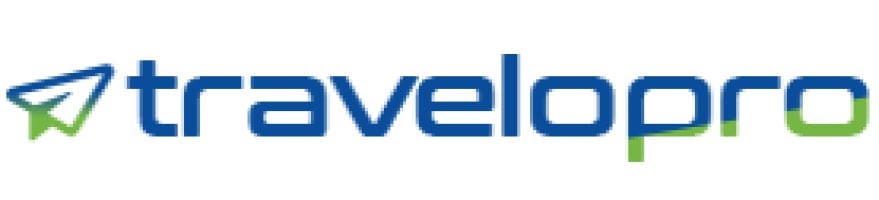 Centralized Access: Travel agents access this aggregated data through their own systems or terminals linked to the GDS network. They can search for options based on particular criteria, such as price range or preferred amenities.
Booking Process: Once an agent finds suitable options for their customers, they can make reservations instantly through the GDS platform. The system then confirms bookings with real-time updates on availability.
Commission Managing: After successful bookings are made through a GDS platform, commissions are often managed automatically between suppliers and agents based on pre-agreed terms.
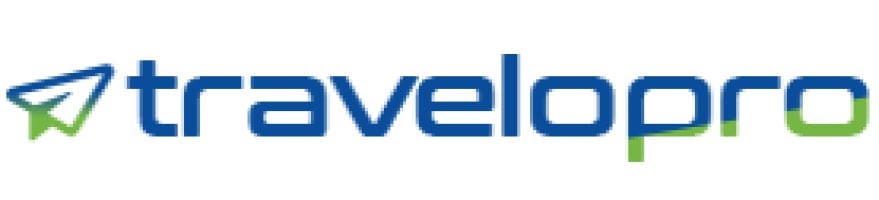 Why Choose Travelopro For GDS Booking System ?
 
Travelopro can seamlessly integrate with the Amadeus, Galileo, and Sabre GDS and extend your travel offerings, allowing your business to grow. Travelopro offers an easy solution at close to half the total cost of other providers and a solution that works. Travelopro provides the GDS connectivity for a straightforward low commission on bookings only. That's it. You will save money each and every month, as well as directly impact your GDS revenue with our system. Our GDS booking has increased globally with several technology/software-based systems.
Our satisfied customers are proof of our excellence in API integration for B2B and B2C travel portals, flight API integration, and hotel API integration. At Travelopro, we provide completely functional solutions for our several customers. We offer a plethora of a broad range of services apart from the GDS booking system. We provide an extensive range of services in GDS software development.
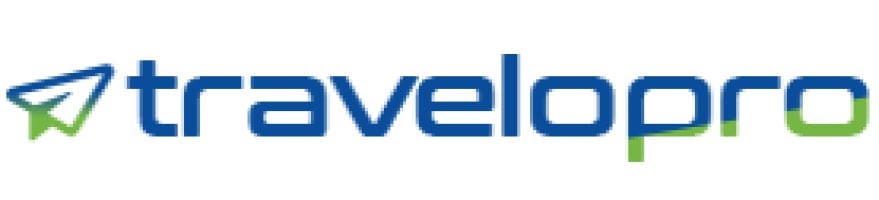 Our developers smoothly integrate with common Global Distribution Systems (GDS) APIs such as Sabre, Amadeus, and Travelport, giving access and distribution to various types of sales channels. We tailor-made your travel agency management software with features such as price comparison tools, dynamic pricing engines, travel packages, transfers management, insurance options, and mobile ticketing.
At Travelopro, we pride ourselves on best-in-class travel software being able to connect you with all the well-known travel meta search engines and OTAs as well as the superior GDS channels. Whatever your size and whatever your budget, we can help you find the appropriate solution for your property.
Although obtaining access to and using GDS can be a lengthy and tiresome process, At Travelopro, we give you a global inventory of hotels and airlines at favorable prices using GDS.
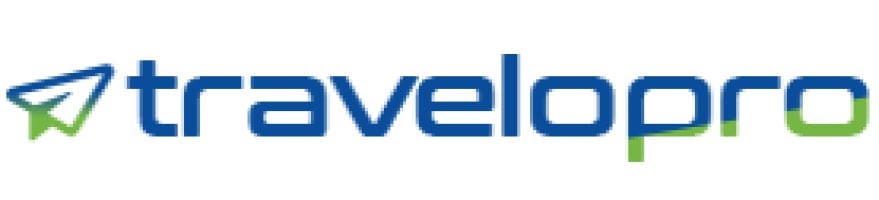 GDS Hotel Booking Software:
 
A global distribution system is a necessary tool for hotels that want to increase visibility and reach a broader audience globally. It provides a centralized platform for travel agents and OTAs to book rooms and other travel services, helping hotels attract more guests and manage bookings expertly.
The GDS enables travel agents to view rates and inventory for a given hotel in real time. It gives access to the hotel’s system displaying available room types, rates, and restrictions.
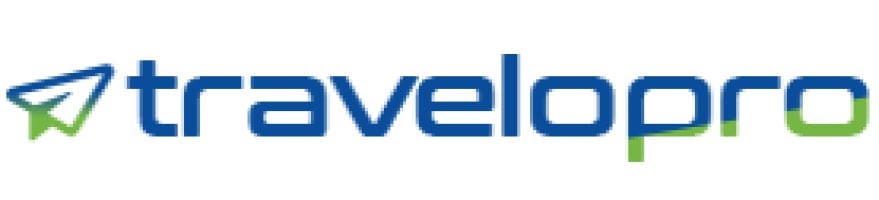 Once a travel agent books a room, the GDS transfers this data to the hotel’s system and removes that room from the inventory. Additionally, there is no need for a travel agent to talk to anyone from the hotel, as well as for the hotel’s front desk staff to enter any data manually.
GDS systems provide a great database of hotel properties globally. Travel agents can access information on room availability, rates, and amenities and make hotel reservations for their users through the GDS interface. This simplifies the booking process and provides agents with an extensive range of accommodation options.
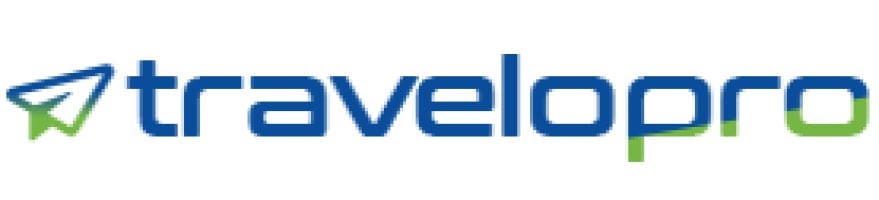 A GDS provides your hotel several benefits, such as:
 
Simplified Distribution and Inventory Management: GDSs provide a centralized platform for hotels to handle their inventory and distribution across several channels. This streamlines the process of updating rates, availability, and promotions, reducing the risk of overbooking and making sure optimal inventory utilization.
Increased Visibility and Reach: GDSs connect hotels to a huge network of travel agents, tour operators, and online booking platforms, remarkably growing their visibility and reach to a global audience. This increased exposure can lead to a substantial improve in bookings and revenue.
Increased Revenue Management: GDSs provide sophisticated analytics and reporting tools that enable hotels to track booking trends, examine competitor pricing, and improve their revenue management strategies. This data-driven approach helps hotels enhance their profits and gain a competitive edge.
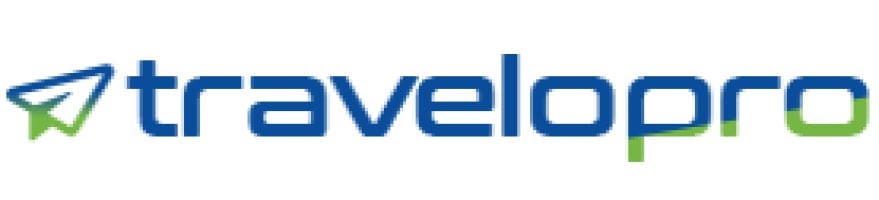 GDS Flight Booking Software:
 
GDS as an intricate spider web, linking airlines, travel agencies, and travelers worldwide. It consolidates vast amounts of data, involving flight schedules, fares, seat availability, and more, into a single, flawless platform. This invisible web enables airlines to reach a worldwide audience, travel agencies to offer complete booking solutions, and you, the traveler, to find the perfect flight. Therefore, GDS platforms serve as a one-stop solution for booking flights, handling reservations, and providing crucial travel-related information.
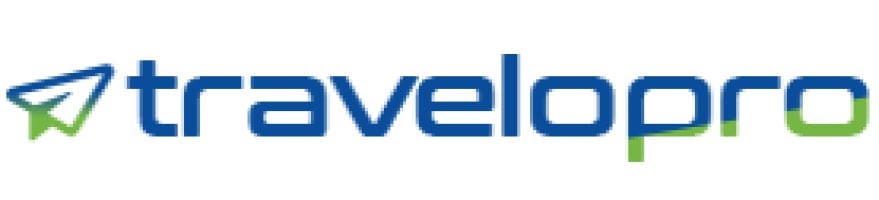 Travelopro is integrated with GDS Flight API integration, allowing travel agents and travel portal websites to book flights online. We have also designed and developed booking engines that are integrated with GDS functionalities, which are very beneficial for airlines.
Our platform can integrate with well-known global distribution systems (GDS), flight consolidators, and single-source API suppliers for your flight booking and ticketing requirements. It is perfectly suited for travel agents, OTAs, and tour operations and management companies.
Our GDS systems provide real-time access to flight schedules, seat availability, fares, and other flight-related data from several airlines. Agents can search, compare, and book flights on several carriers, enabling them to provide customers with a variety of options.
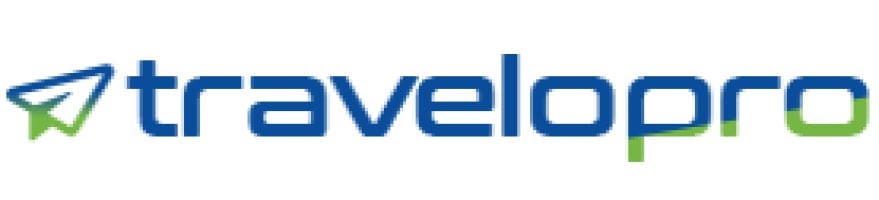 Features of GDS Flight Booking System:
 
Quick and easy accessibility
Targeting all travel agencies and agents with the best deals and commissions.
GDS streamlines information management.
Displays global Hotels, Cars, and Airlines Inventory
Both B2B and B2C can be accessed
GDS allows you to book the best seat and services
Expand your reach by collaborating with travel agencies and agents.
Single Window Interface
Easier accessibility and mapping of content
Exposure of inventory on new distribution channels
Travel agents and agencies can access inventory at any time and any place.
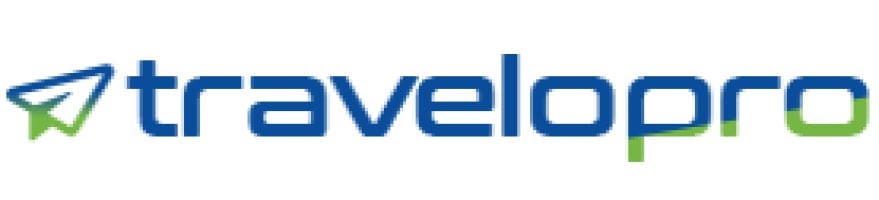 GDS Car Booking System:
 
A global distribution system (GDS) is a network that provides information about travel-related services. It is mostly used by travel agencies. Global distribution systems provide real-time data about the availability of travel services and their prices. They also allow automated transactions between the parties. The most well-known GDSs are Travelport, Amadeus and Sabre.
In essence, it is a business-to-business system that connects travel agents and travel service providers. It allows travel agents to make bookings for hotels, flights and car rentals all in one place.
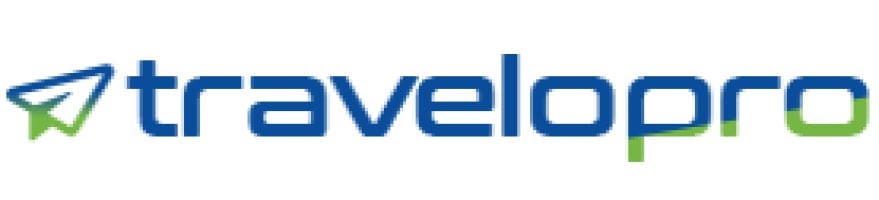 We at Travelopro offers Global Distribution Systems (GDS) integration and API integration services. We provide end-to-end online Car rental to travel agents by integrating with popular GDS providers. We understand travel agent's needs and issues and work with GDS provider's technical team to provide end-to-end solutions. Through this system, travel agents/agencies can access real-time availability, price, and offer rental cars and other services.
GDS systems also integrate car rental companies, allowing agents to check vehicle availability, and rates, and make reservations. Additionally, GDS systems may offer access to other travel services such as rail tickets, travel insurance, and ground transportation options.
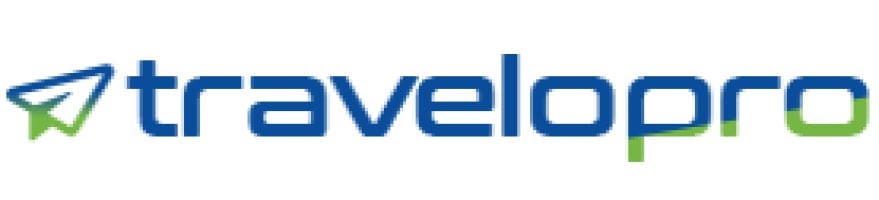 Mentioned below are the few advantages of Travelopro online car rental systems:
 
Cost-effective website customization: We offer cost-effective website development for all-scale businesses.
Easy to use: Our car booking systems are user-friendly and simple to operate, even via your smartphones.
Absolute website service integration to your websites- Integrating worldwide agents into your portal is a key element of our system.
Real-time booking and availability: We believe in providing the right information about the present position of availability of automobiles.
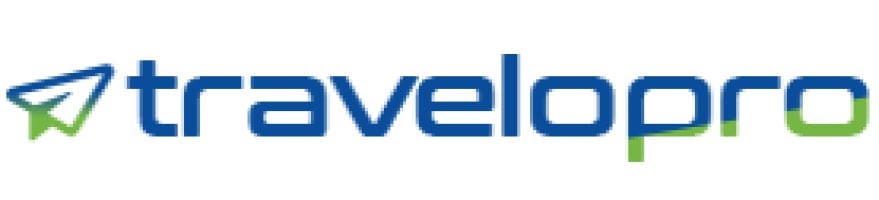 Generating quick quotes: We generate real-time online quotations.
Customize every fee for multiple locations: After comparing and choosing multiple service providers, you can customize the best deals for your portal.
Payment gateway software integration: Online car reservation system developed by our professionals offers an easy payment option.
Rate comparison: Our API integrated system helps you compare prices of several travel agents and book the best deal.
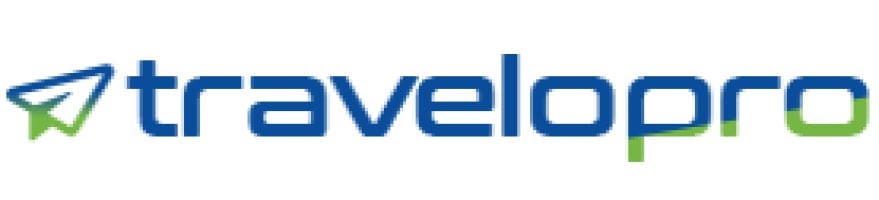 Key Players In GDS:
 
There are only 4 major GDS systems that you will likely hear about. Each one offers slightly different features and functionality, integration options, and access to different types of hotel inventory. The 4 main players are:
 
Amadeus: Amadeus is one of the largest GDSs and serves a broad range of travel suppliers globally, involving airlines, hotels, car rental companies, and tour operators. It provides hotel distribution services as well as airline and other travel-related solutions, enabling hotels to reach a global network of travel professionals and customers.
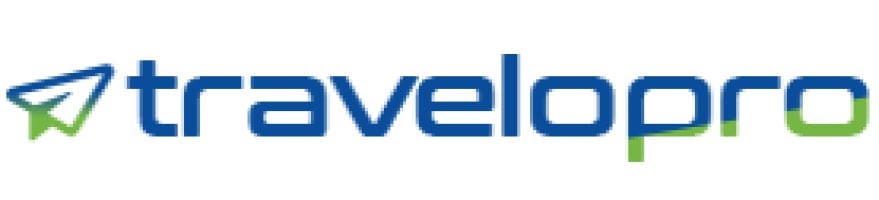 Sabre: Sabre is one of the largest GDS providers globally, serving a wide range of travel-related industries, including airlines, hotels, cruise lines, car rental companies and other travel service providers. Sabre GDS offers a complete range of travel services.
Travelport: Travelport is a GDS provider that offers a variety of solutions for the travel industry, including the Apollo, Galileo, and Worldspan systems. It provides travel agencies with access to a broad range of travel services and provides technology solutions for airlines, hotels, and other travel suppliers.
Worldspan: Worldspan is part of Travelport and gives a range of services to travel suppliers and travel agencies.
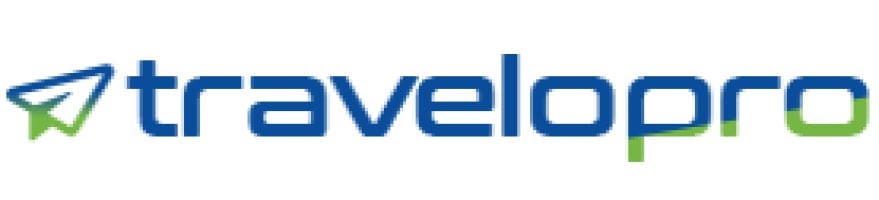 Our Mission
 
Our committed team of professionals is continuously optimizing the business workflow and making sure that we will always:
 
Provide our customers with flawless connections to the largest choice of suppliers globally.
Provide our suppliers with the largest worldwide travel trade network distribution
Maintain neutrality and not compete with our customers.
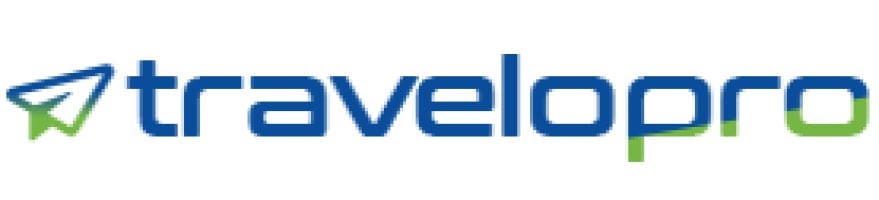 Boost our products and services continuously to meet current and future market requirements.
Provide a user-friendly online booking system.
Deliver excellent quality of service at all times.
Maintain competitive prices
Be accessible
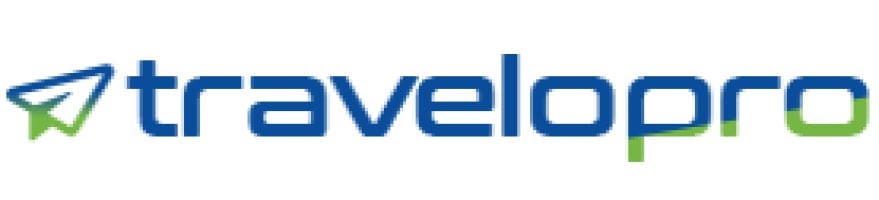 Features Of GDS Booking Software
 
Flight XML API Integration (International & Domestic)
Hotel XML API Integration (International & Domestic)
Bus API Integration
Car API Integration
Manage Holiday packages
Agent Registration
Sale Report
My Booking
Hotel Booking CRM
Add Fund / e-Wallets for Travel Agent
SMS API Integration
Quick View Booking
Chat API Integration
Discount Coupons for agent / Client
Booking Management module
Special Offer / Deals
Trip Advisor plugin integration
Payment Gateway Integration
Agent Login
Customer Login
Markup Management module
Discount Management module
User Management module
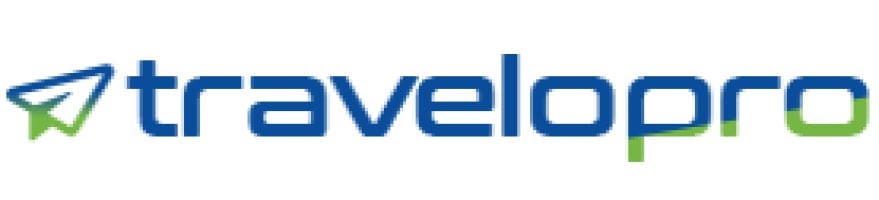 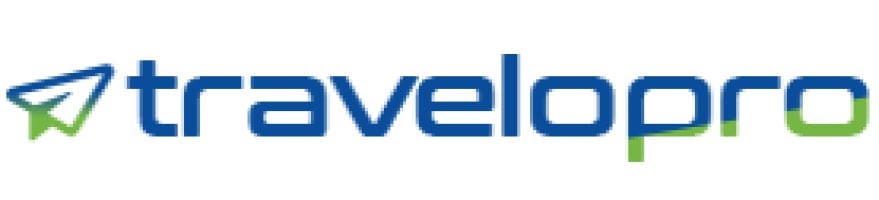 Who Uses a Global Distribution System?
 
Various companies in the travel industry rely on GDSs to help them operate:
 
Travel Agencies: Both traditional brick-and-mortar travel agencies and online travel agencies use Global Distribution Systems to search and book travel on behalf of their customers.
Airlines: The world’s significant airlines distribute their flight inventory through GDSs, making it available to travel agents and travelers globally.
Hotels: Hotel chains and individual properties use GDSs to distribute room availability and rates to travel agents and corporate customers.
Car rental companies: Car rental companies integrate their fleets and rates into Global Distribution Systems, enabling travel agents to book cars for their customers.
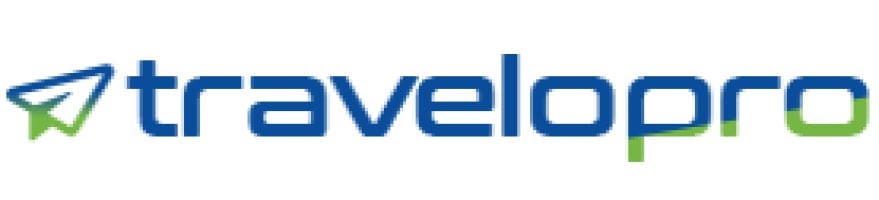 Final Thoughts
 
In conclusion, Global Distribution Systems (GDS) are indispensable to the travel industry, driving efficiency and connectivity across the travel sector. By providing real-time access to a huge inventory of travel services, GDS platforms streamline booking processes and enhance operational effectiveness for travel agencies and service providers.
Furthermore, GDS systems support global reach, improve customer satisfaction, and facilitate seamless transactions through sophisticated features and secure platforms. As the travel industry continues to evolve, the role of GDS remains significant in supporting dynamic market demands and ensuring a smooth, efficient travel booking ecosystem.
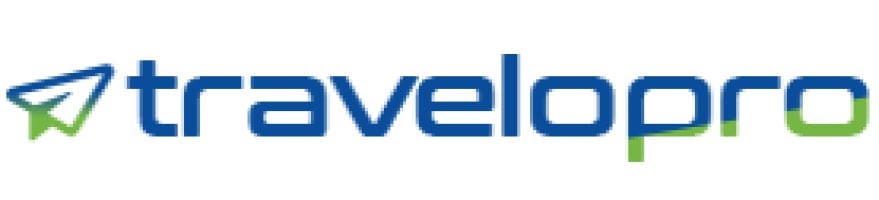 CONTACT US:For more details, please visit our website: 

https://www.travelopro.com/gds-booking-software.php

 Email id :  contact@travelopro.com

Phone No : 98455 66441